Слова в русском языке
Самые длинные слова в русском языке
18 букв: неудовлетворительно (= nedostatečně, neuspokojivě)
Самое длинное наречие (příslovce)
21 буква: делопроизводительница (= dělnice)
Самое длинное одушевленное существительное (životná podstatná jména)
24 буквы: человеконенавистничество (= mužonenávistnictví)
Самое длинное существительное в русском языке
29 букв: водогрязеторфопарафинолечение (=voda/bláto/rašelina/parafinoterapie)
Cамое длинное слово согласно орфографическому словарю
35 букв: превысокомногорассмотрительствующий (= nadměrně sledovaný)
Это самое длинное слово в русском языке согласно Книге рекордов Гиннесса.
Сравнение русских и чешских слов(омонимы)
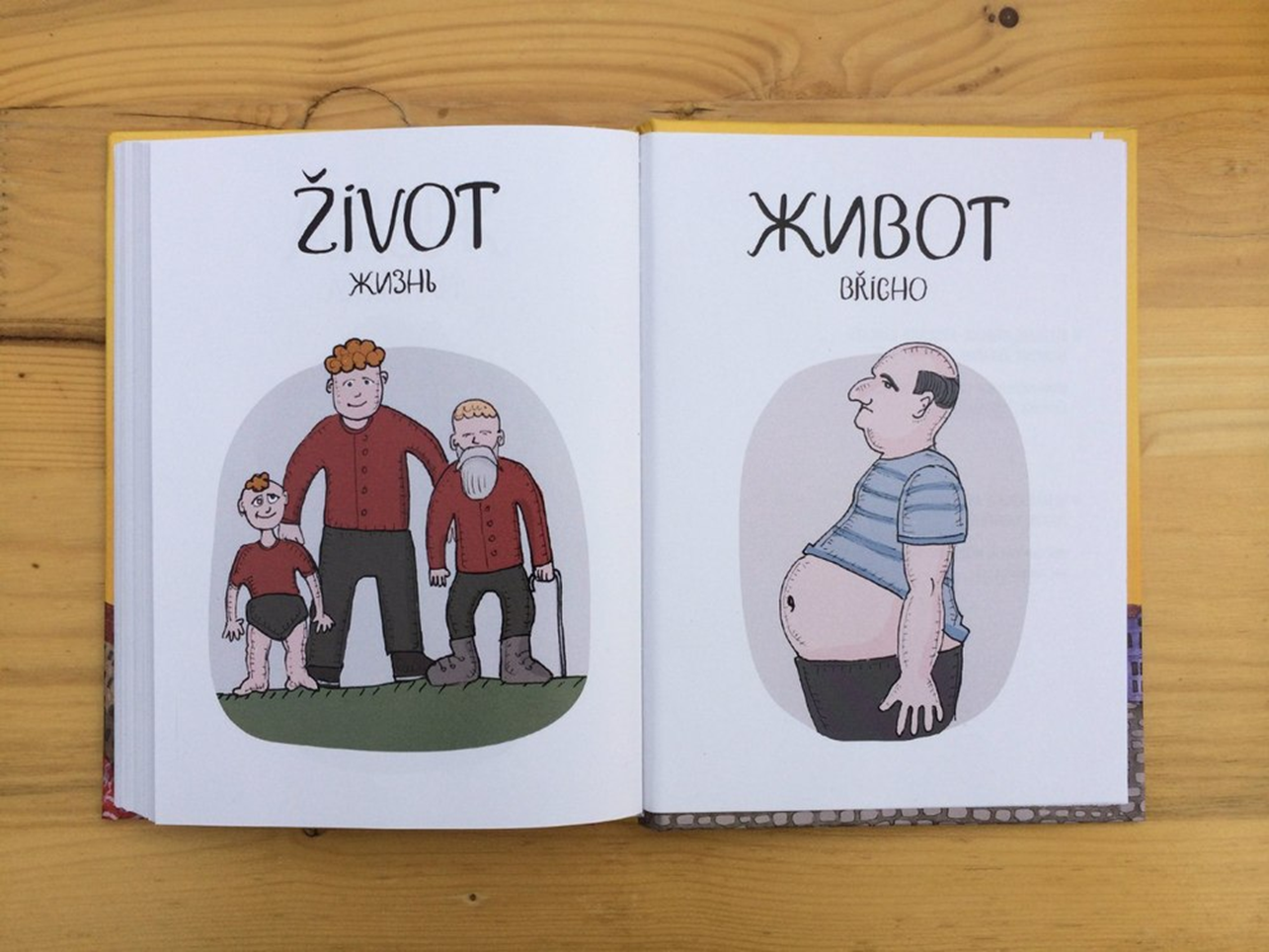 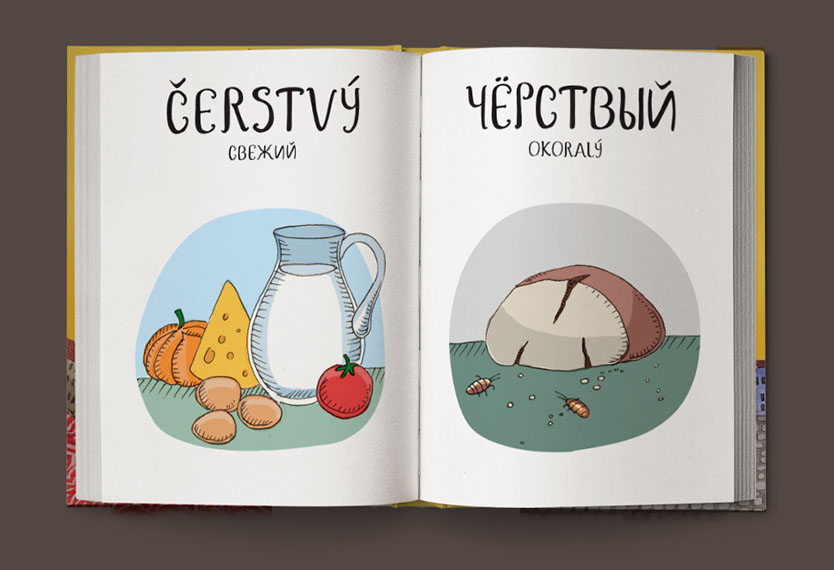 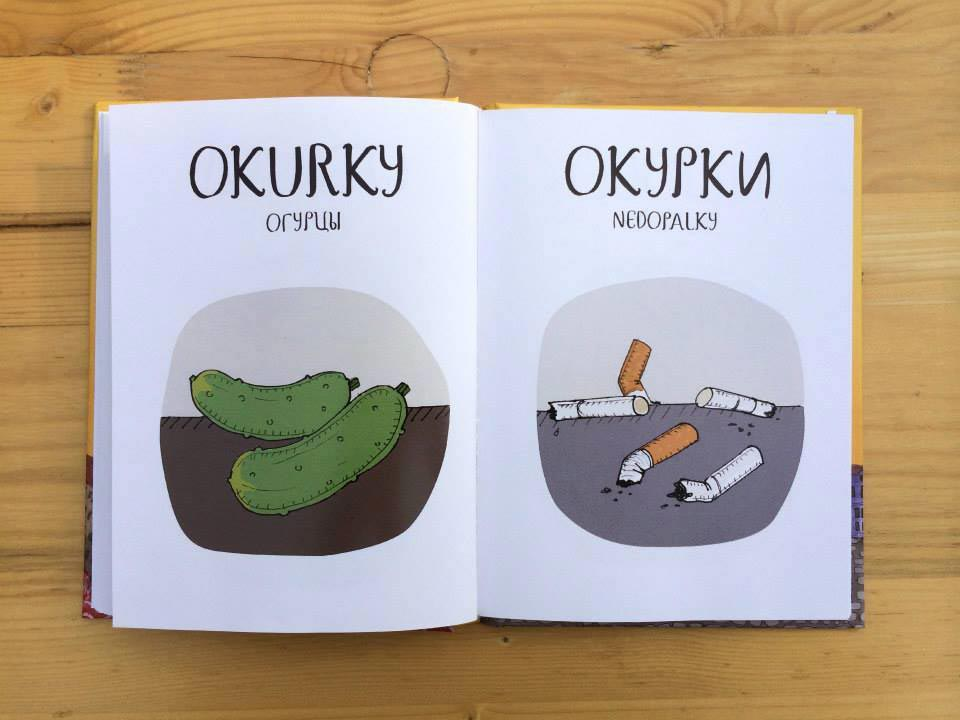 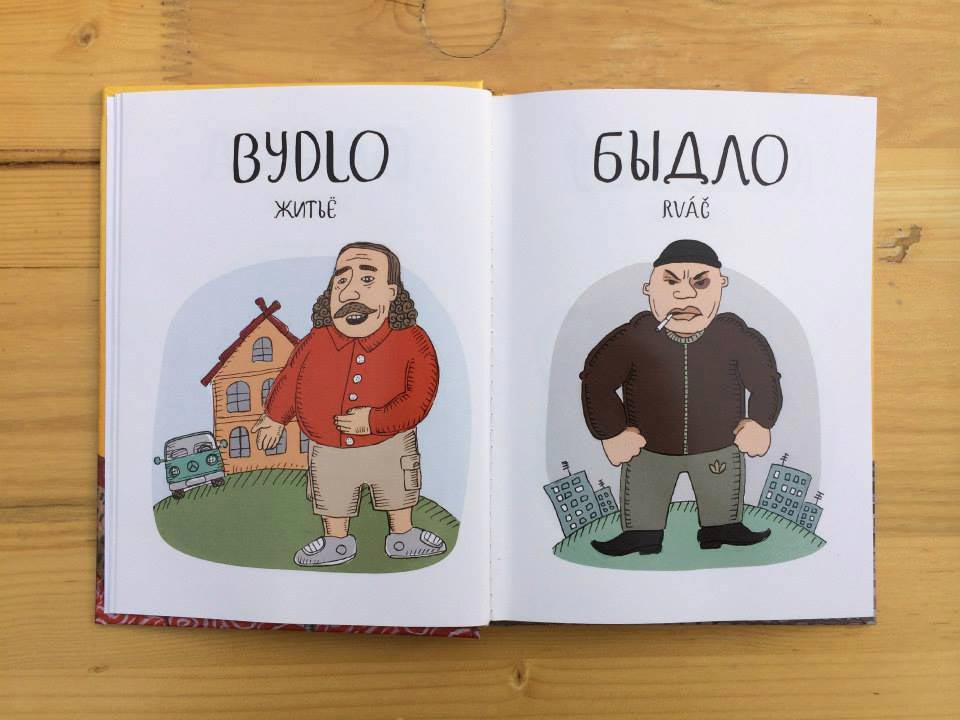 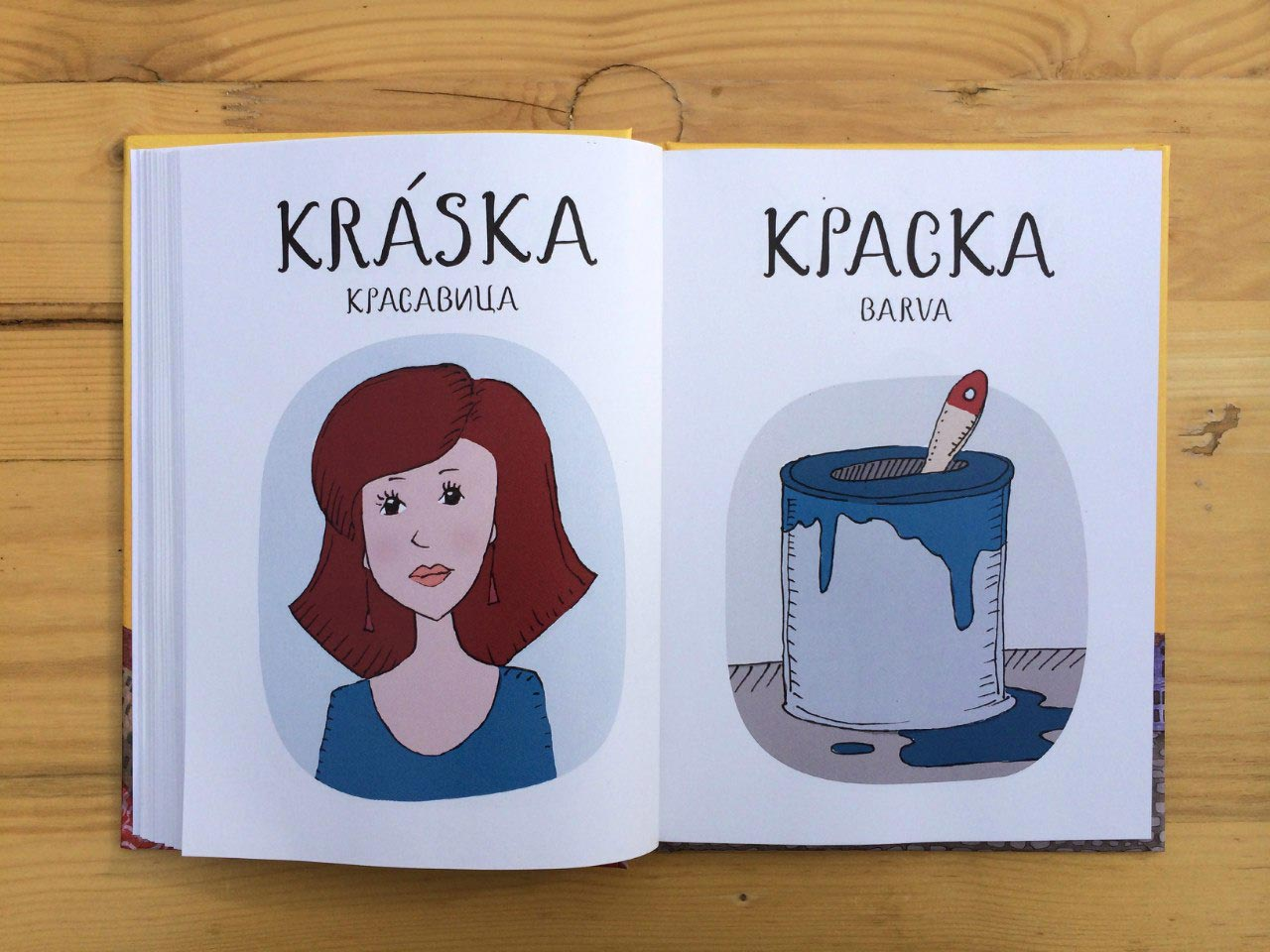 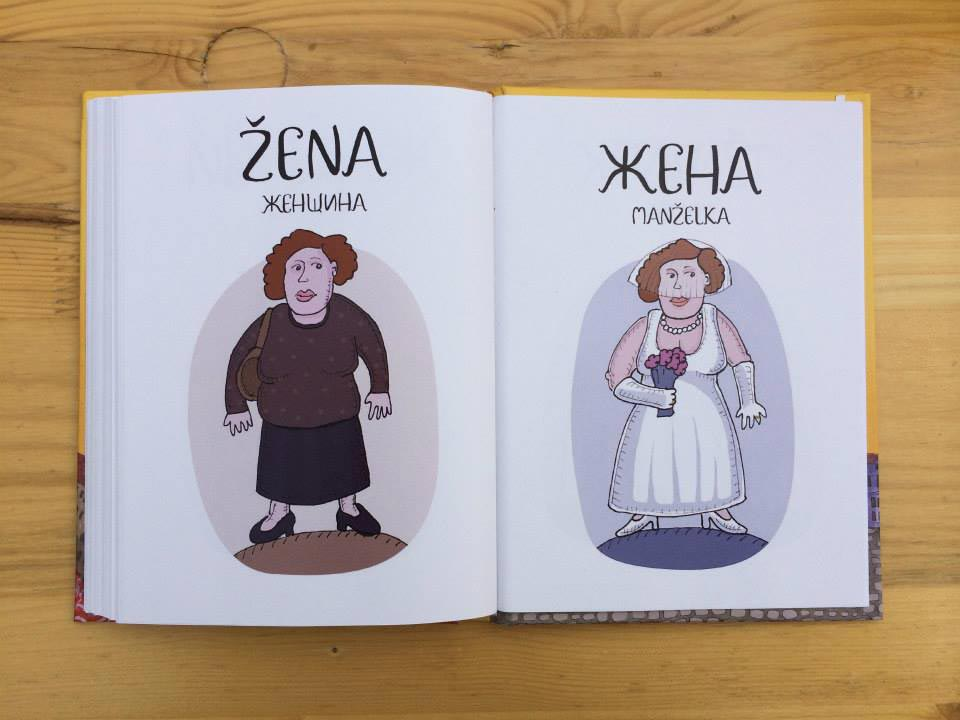 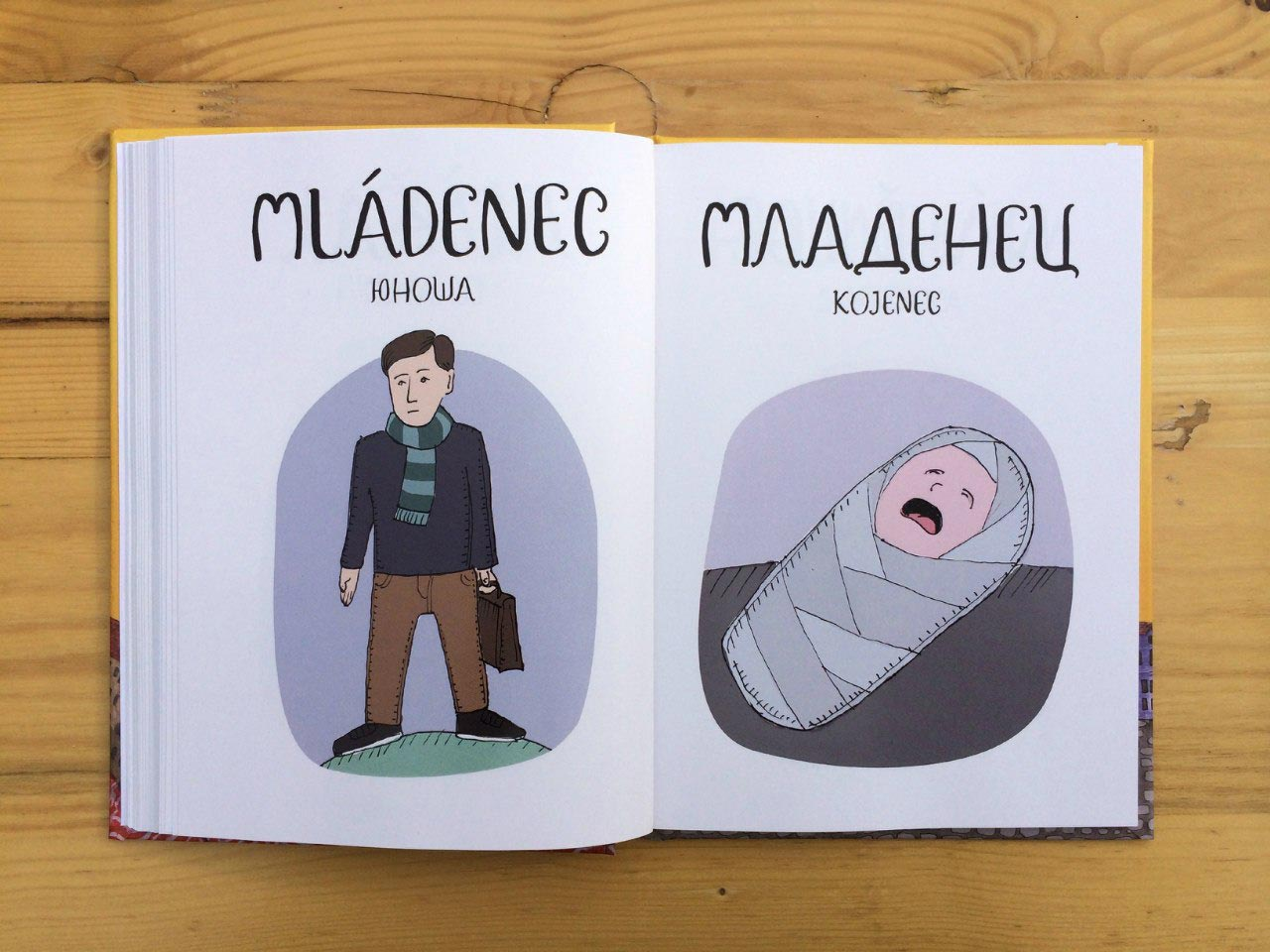 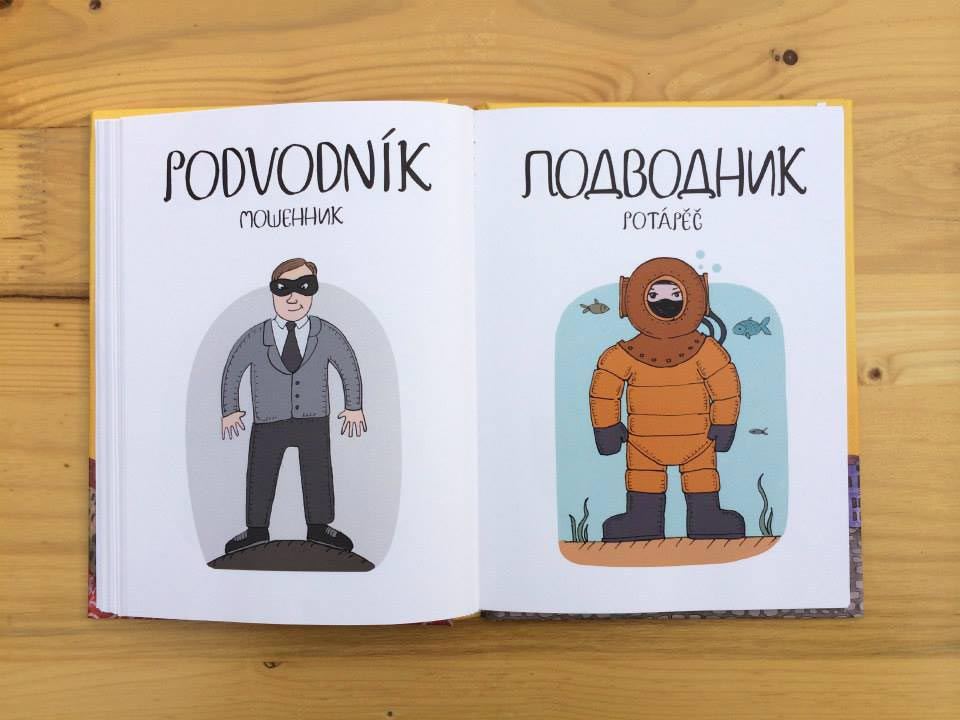 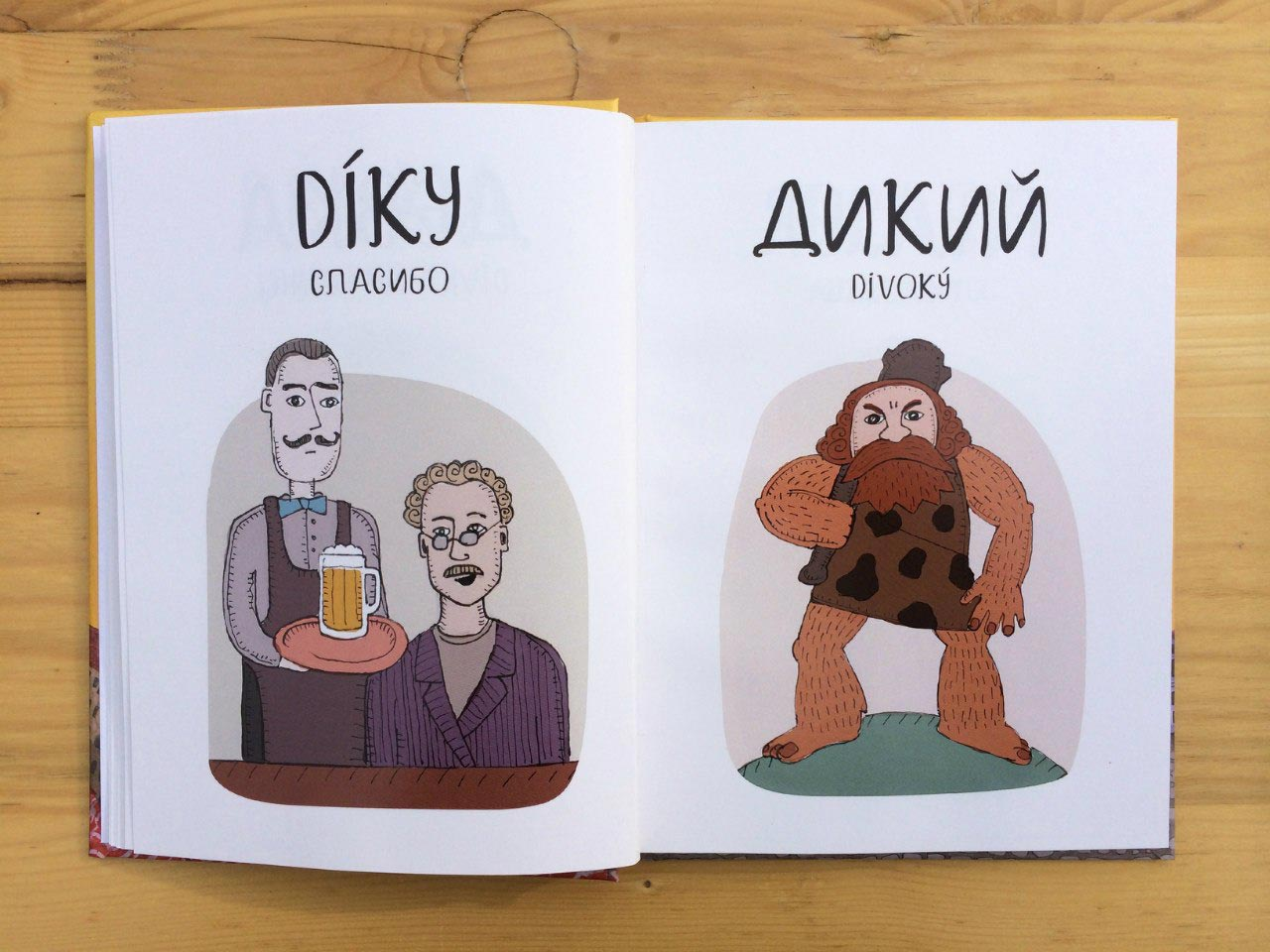 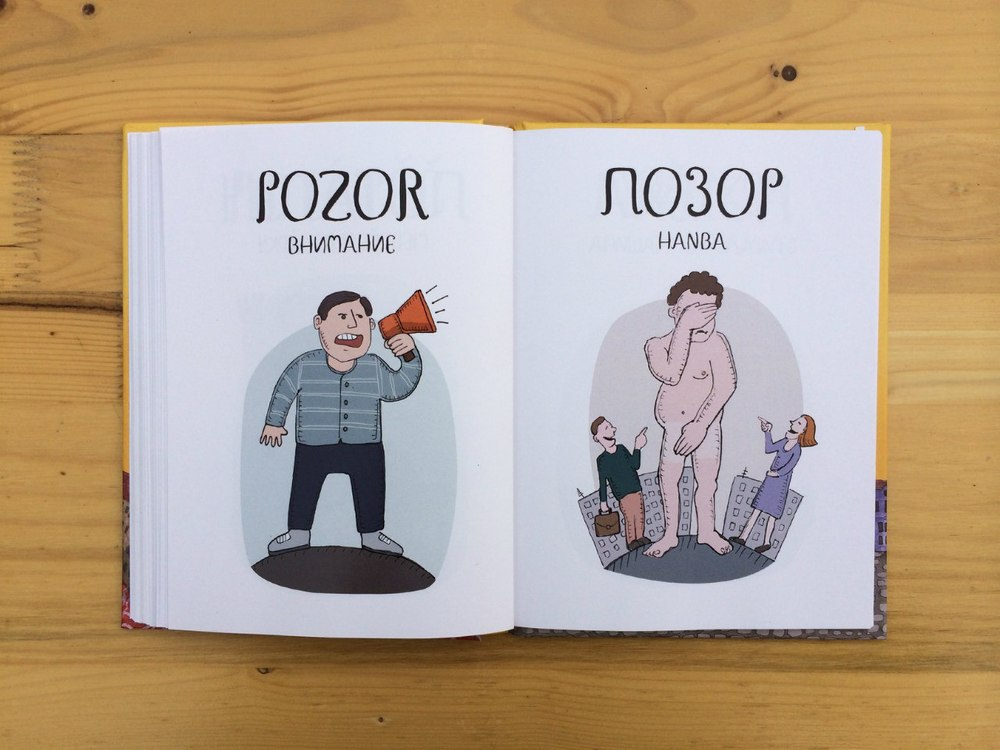 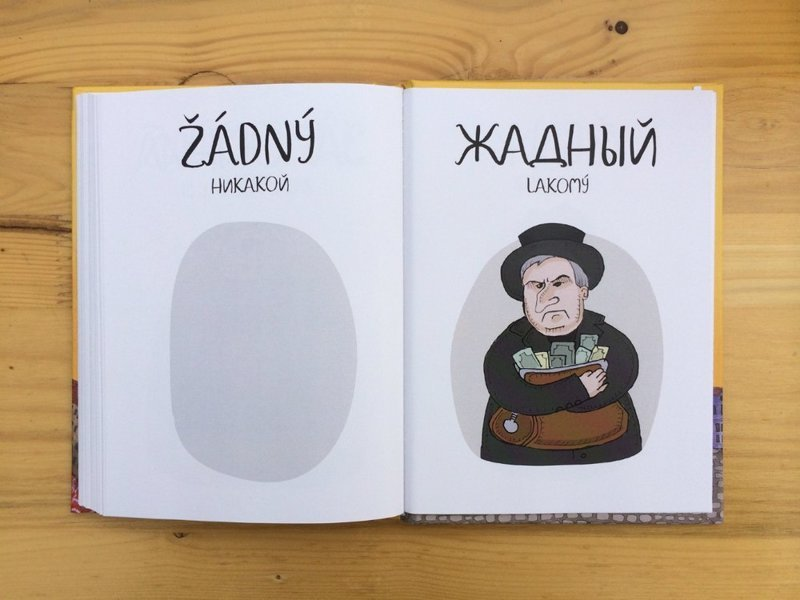 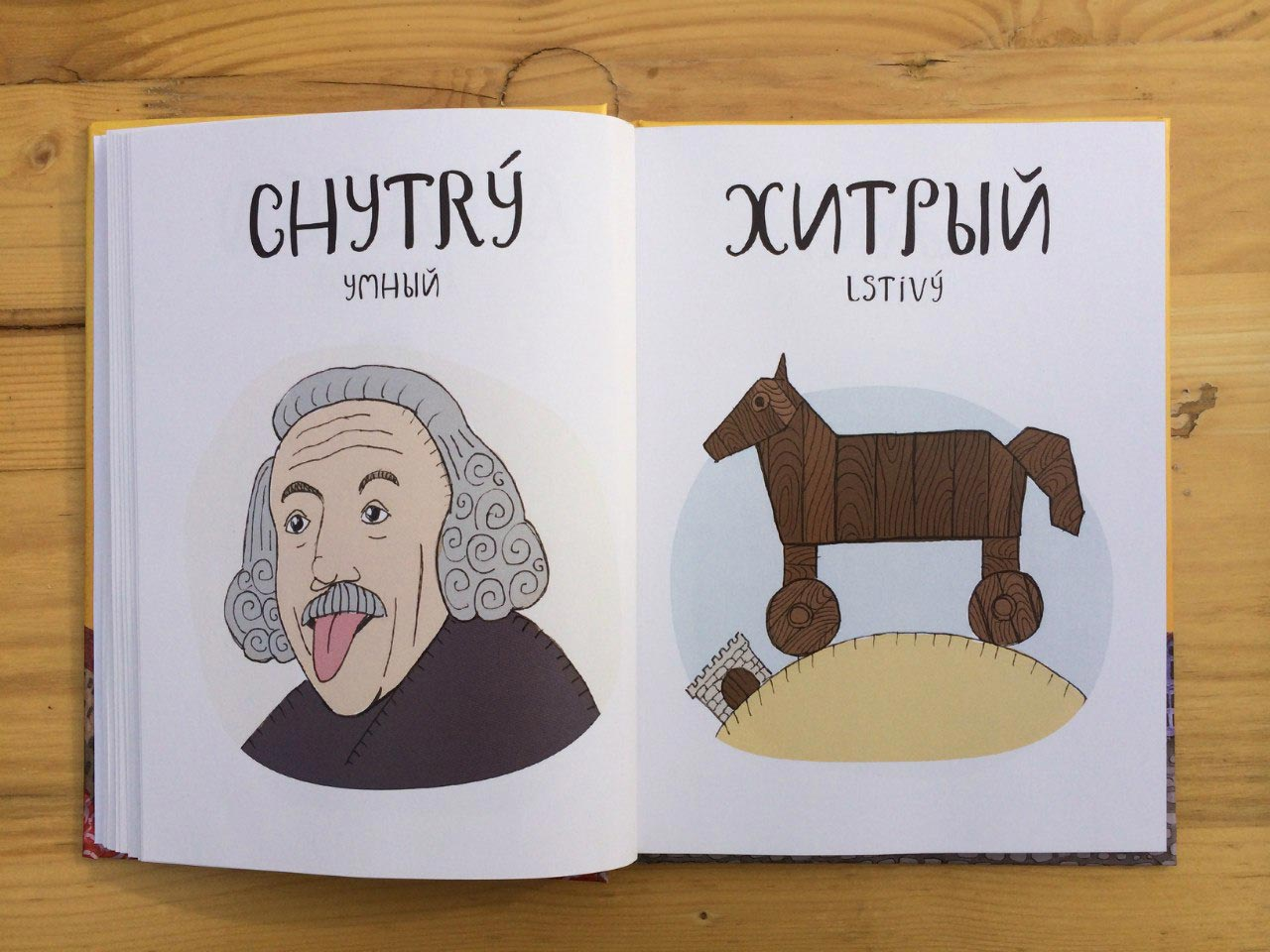 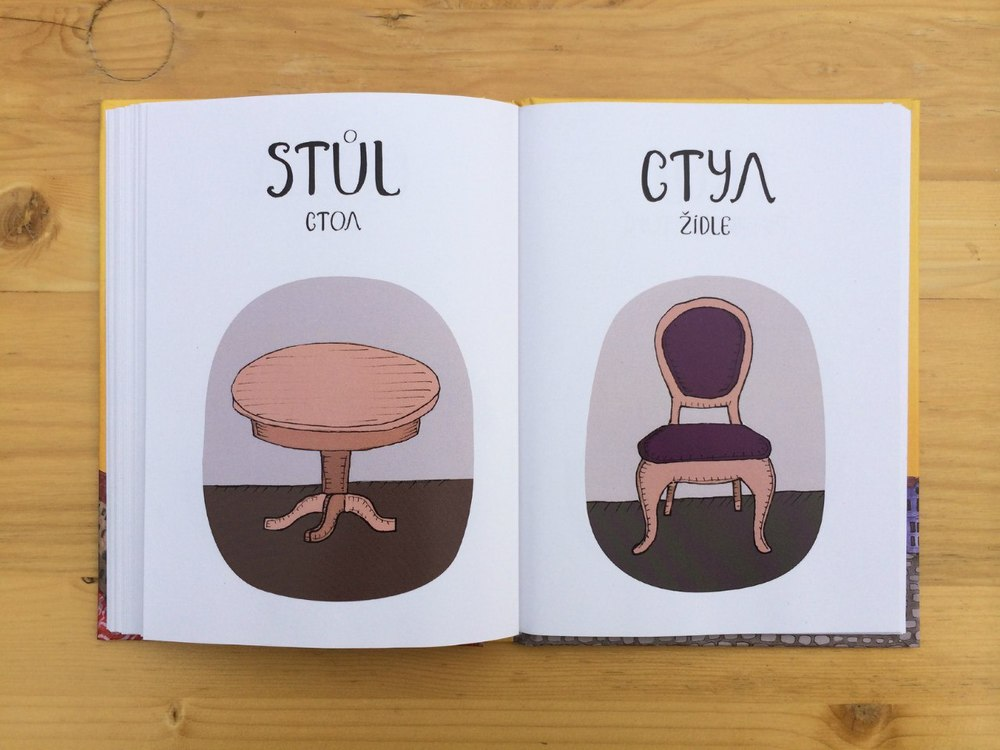 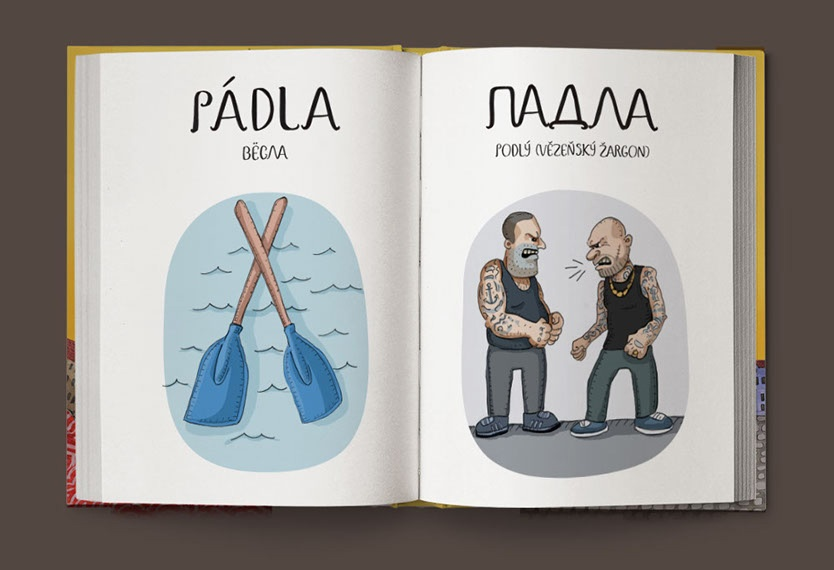 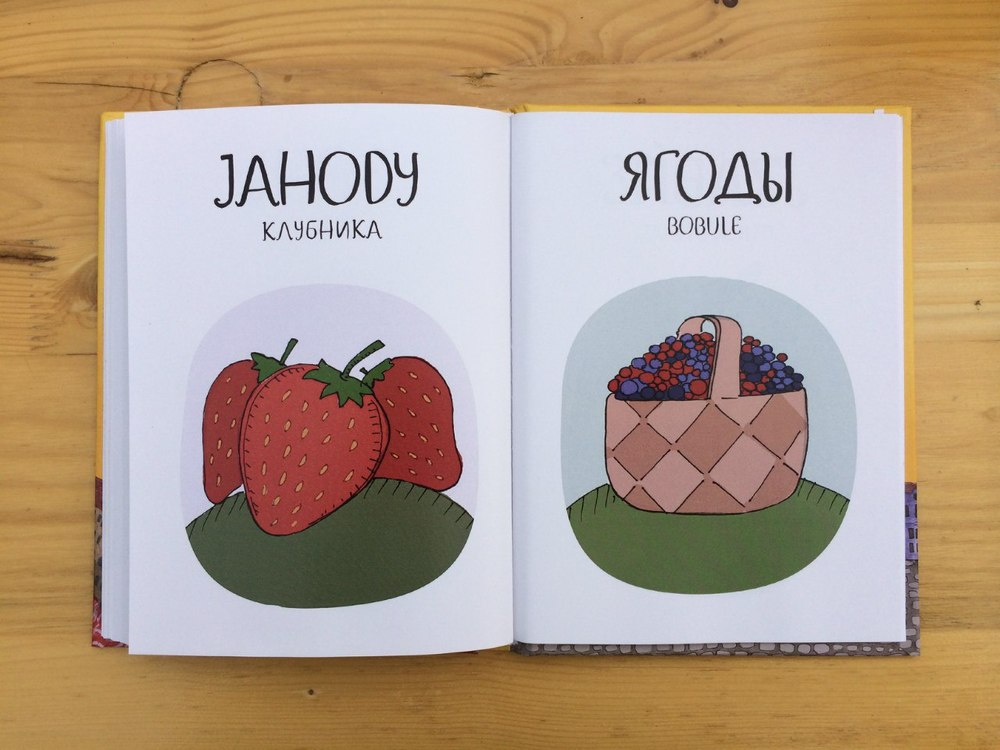 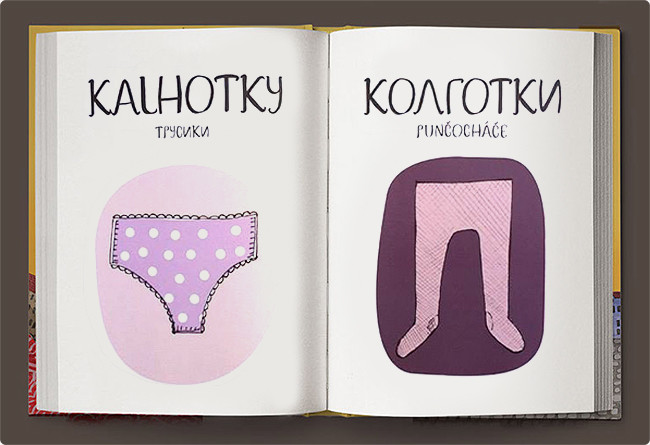 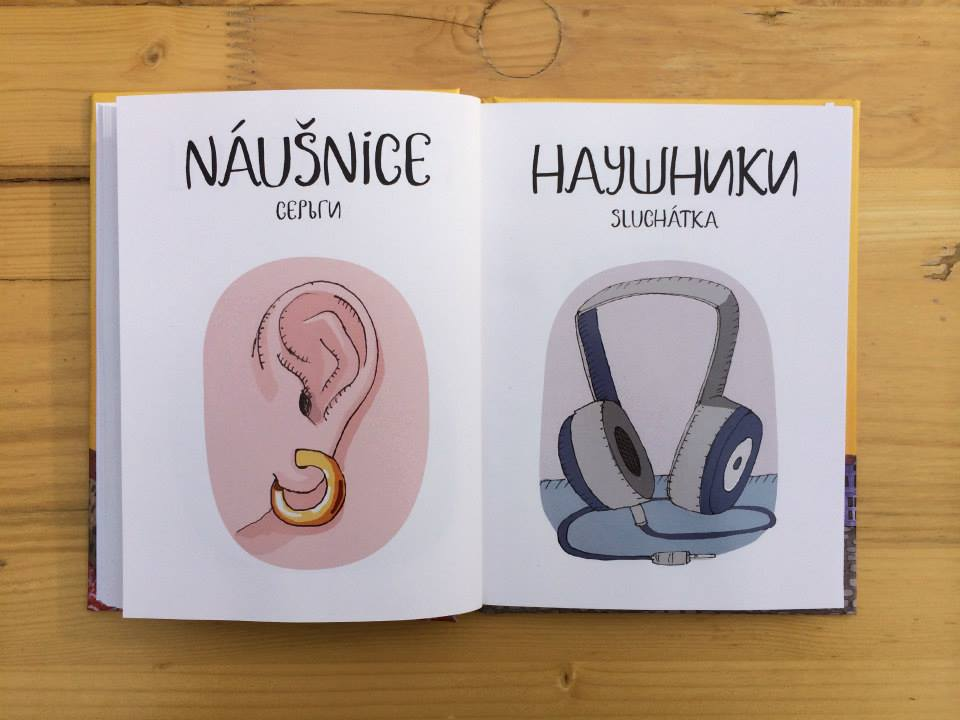 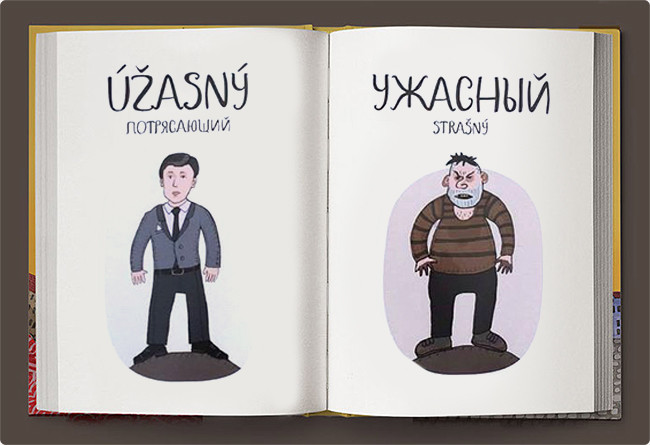 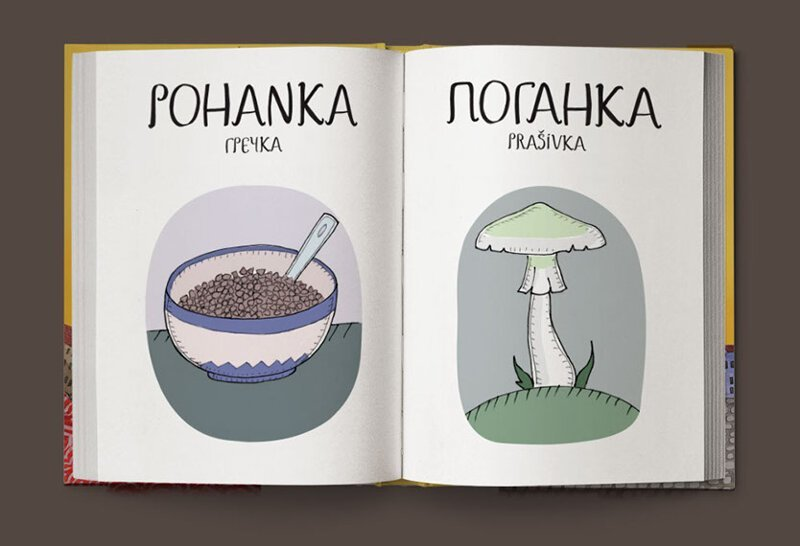 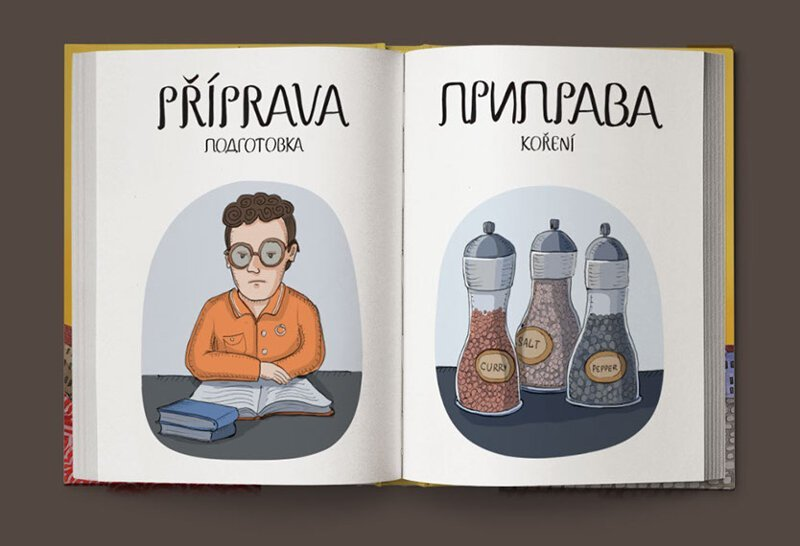 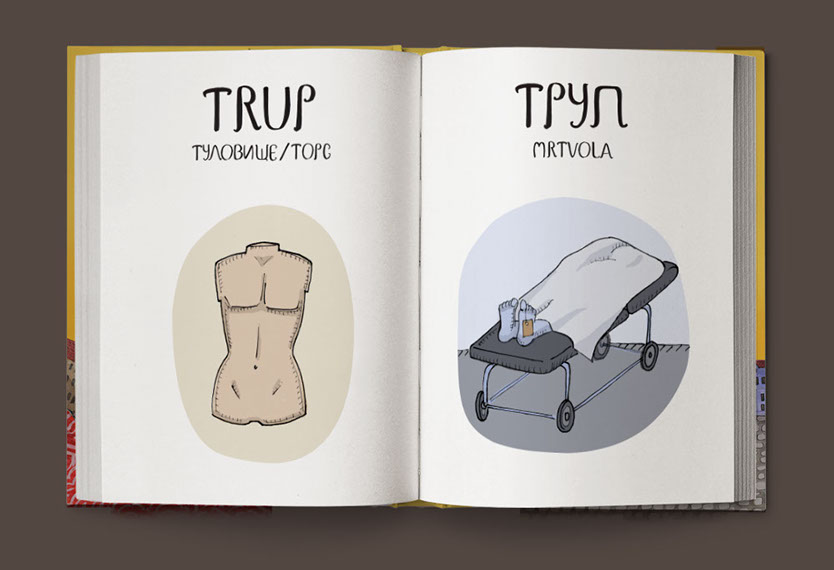 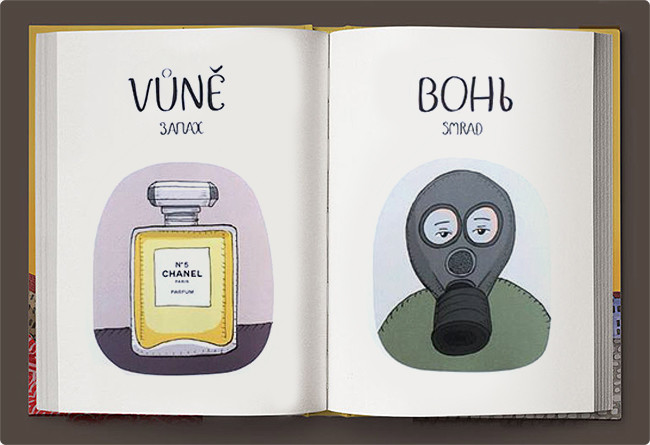 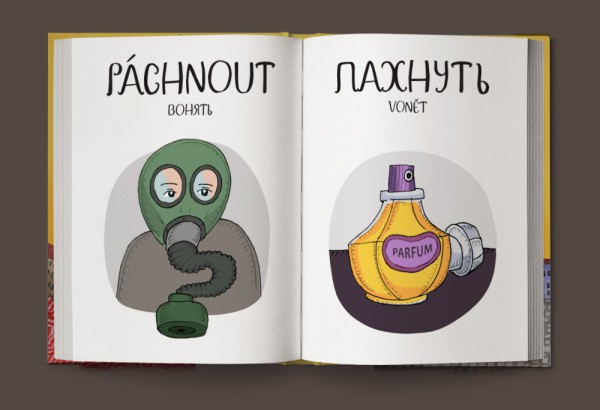 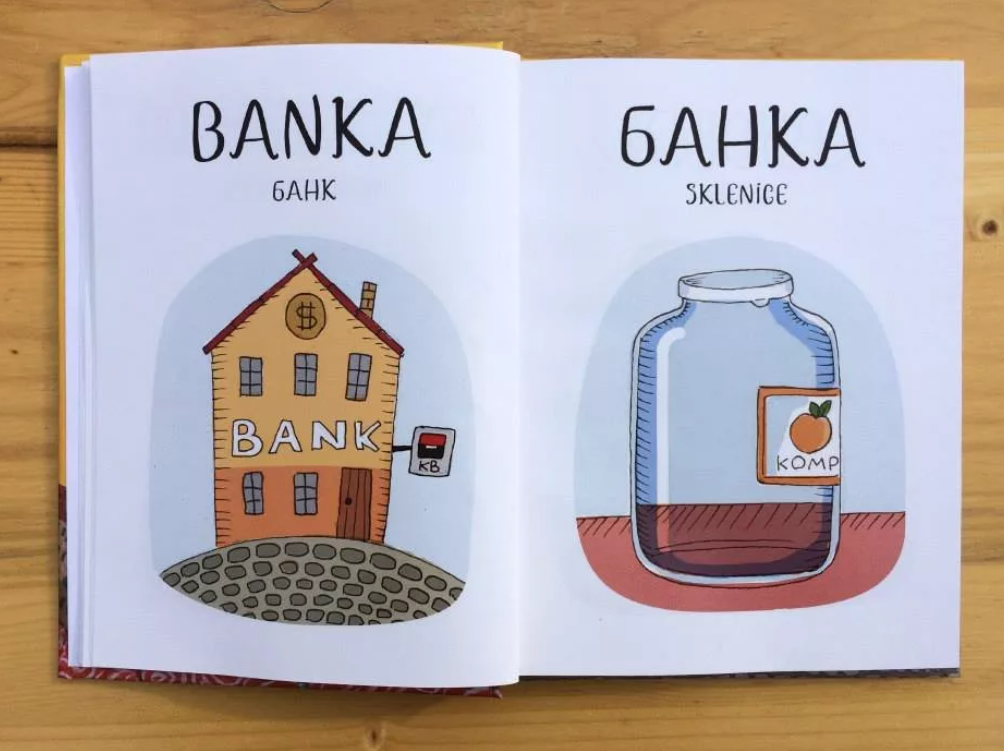 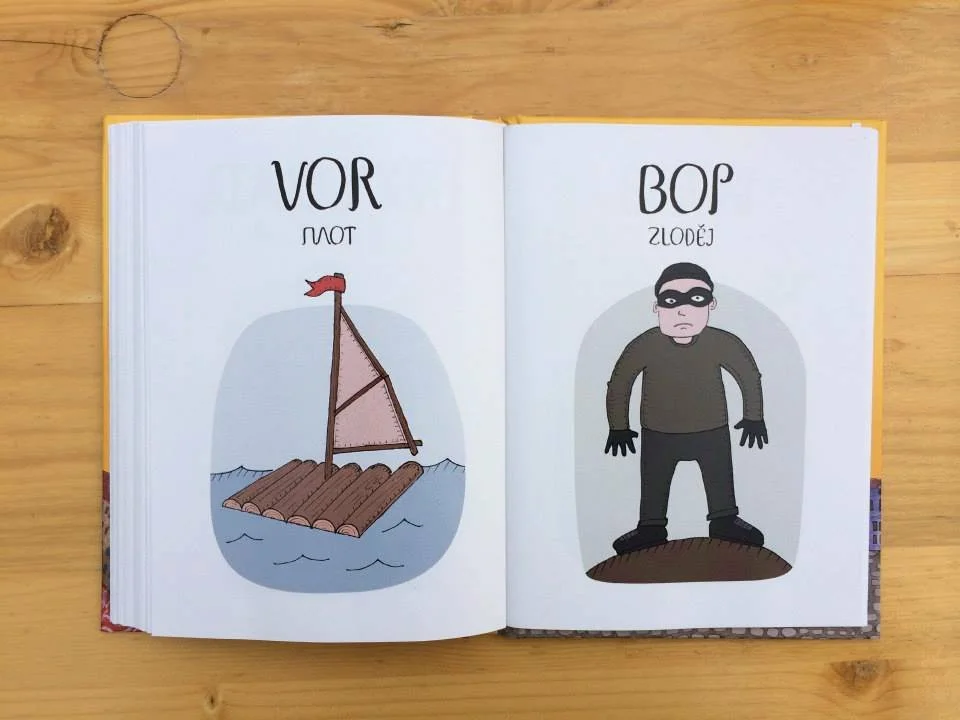 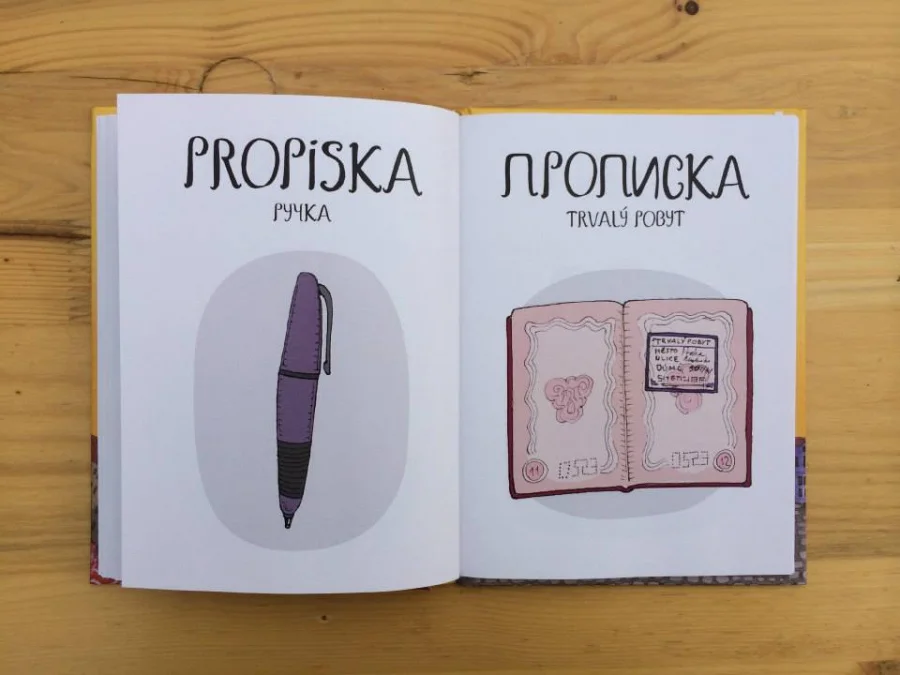